Monday
m
n
d
a
p
s
o
g
c
k
i
t
ff
f
b
ll
l
e
u
r
h
ck
ch
zz
z
y
x
w
v
j
ss
igh
ee
oa
ai
sh
th
ng
or
ar
oo
oo
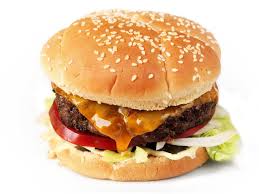 ur
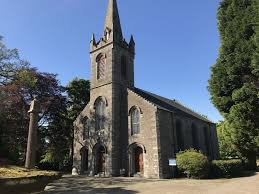 Set 1
turn
burp
curl
hurt
church
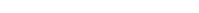 turn
burp
curl
hurt
church
Set 2
hard
sort
car
farm
born
Set 3
he
we
me
all
were
Set 4
kilb
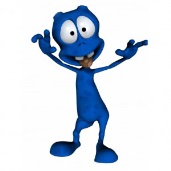 lang
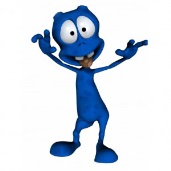 zoa
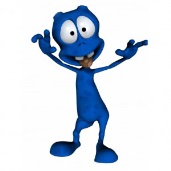 mith
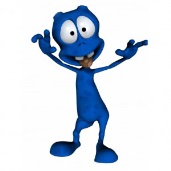 lox
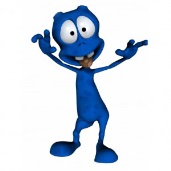 We will be at the church at ten.
Tuesday
m
n
d
a
p
s
o
g
c
k
i
t
ff
f
b
ll
l
e
u
r
h
ck
ch
zz
z
y
x
w
v
j
ss
igh
ee
oa
ai
sh
th
ng
or
ar
oo
oo
ur
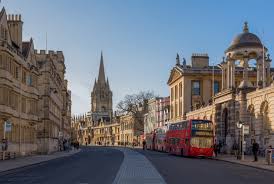 ow
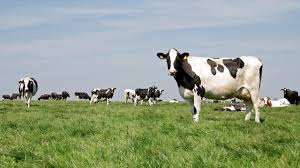 Set 1
now
how
town
frown
brown
now
how
town
frown
brown
Set 2
turn
burp
curl
hurt
church
Set 3
he
we
me
all
were
Set 4
tig
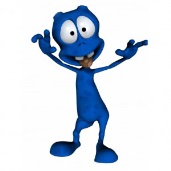 gurp
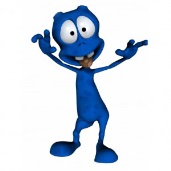 chot
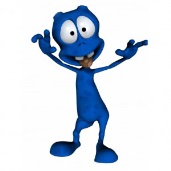 marp
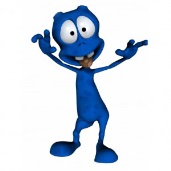 shov
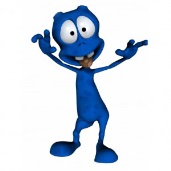 I am in the town.
Wednesday
m
n
d
a
p
s
o
g
c
k
i
t
ff
f
b
ll
l
e
u
r
h
ck
ch
zz
z
y
x
w
v
j
ss
igh
ee
oa
ai
sh
th
ng
or
ar
ow
oo
oo
ur
oi
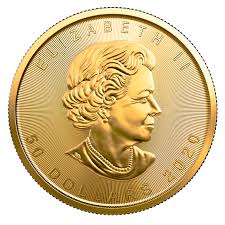 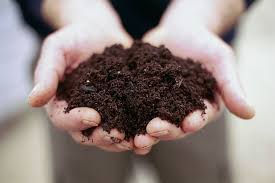 Set 1
coin
oil
joint
soil
tinfoil
coin
oil
joint
soil
tinfoil
Set 2
art
hard
chart
card
farm
Set 3
he
we
me
be
she
Set 4
stid
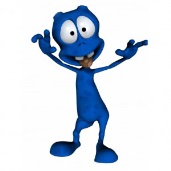 tron
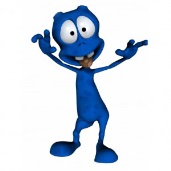 vist
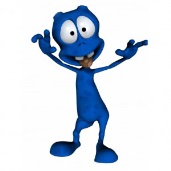 shap
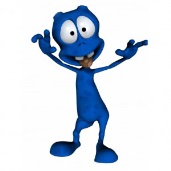 moof
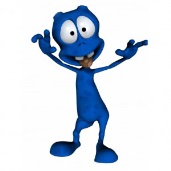 Can I see your coin?
Thursday
m
n
d
a
p
s
o
g
c
k
i
t
ff
f
b
ll
l
e
u
r
h
ck
ch
zz
z
y
x
w
v
j
ss
igh
ee
oa
ai
sh
th
ng
oo
ar
oo
oi
ow
or
ur
er
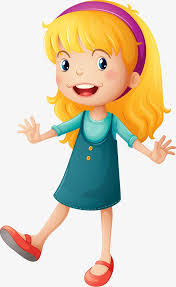 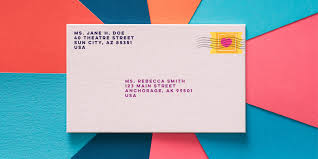 Set 1
her
perk
boxer
letter
her
perk
boxer
letter
Set 2
coin
oil
joint
soil
tinfoil
Set 3
he
we
me
be
she
Set 4
kilb
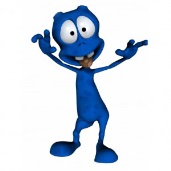 lang
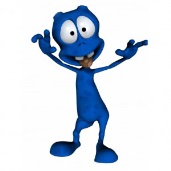 zoa
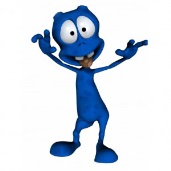 mith
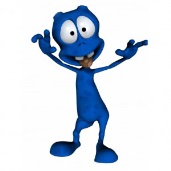 lox
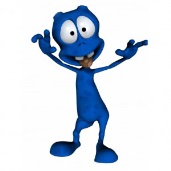 I am sending a letter to her.
m
n
d
a
p
s
o
g
c
k
i
t
ff
f
b
ll
l
e
u
r
h
ck
ch
zz
z
y
x
w
v
j
ss
igh
ee
oa
ai
sh
th
ng
oo
ar
oo
oi
ow
or
er
ur
Friday
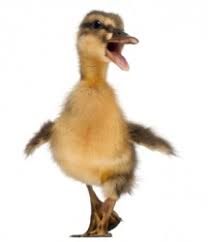 qu
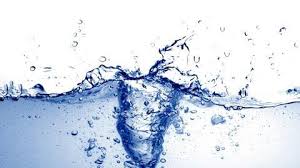 Set 1
quack
liquid
quick
quiz
quit
quack
liquid
quick
quiz
quit
Set 2
her
perk
boxer
letter
Set 3
can
little
into
too
in
Set 4
kighb
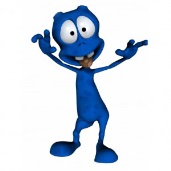 lang
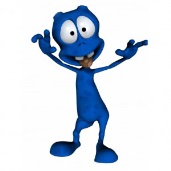 baif
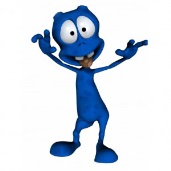 mith
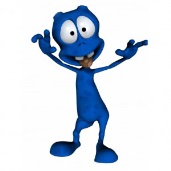 lox
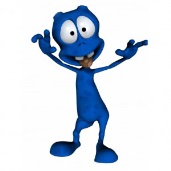 I am going to meet the queen.
The end for this week. Have a lovely weekend ! From Miss Bryant x 